Wire-Cell eLEE Run4/5 Updates
Jianghong Wang
Nankai University

Osc/LEE Group Meeting
1
Previous result: Detector relative uncertainty
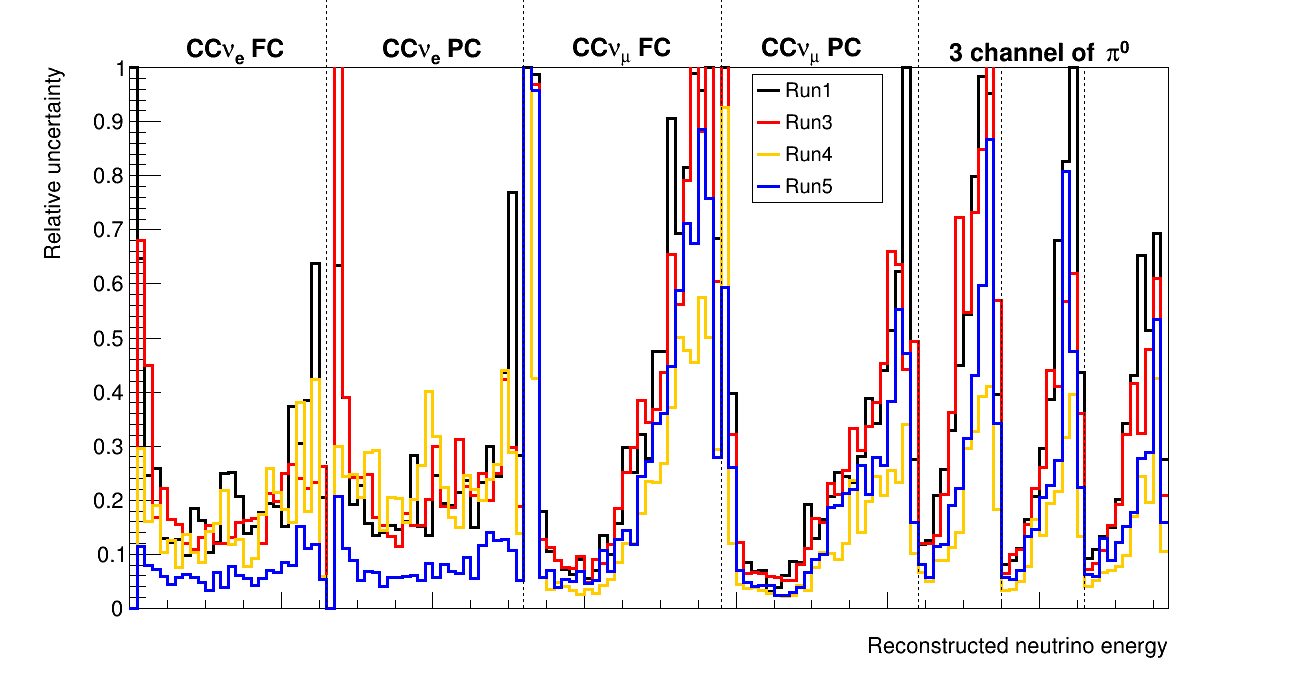 nueCC channels
Run4
Run5
2
Detector systematics sample of intrinsic nue
3
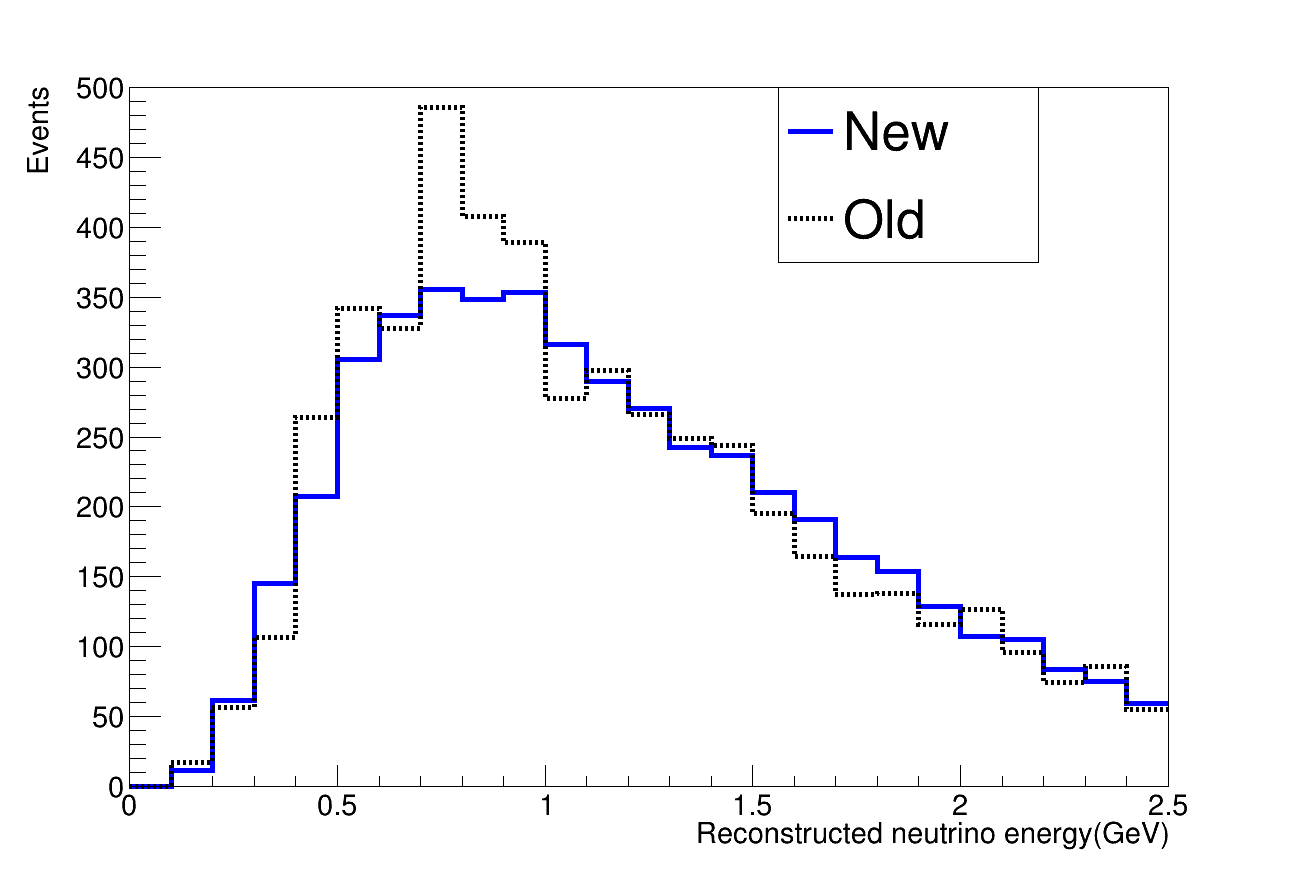 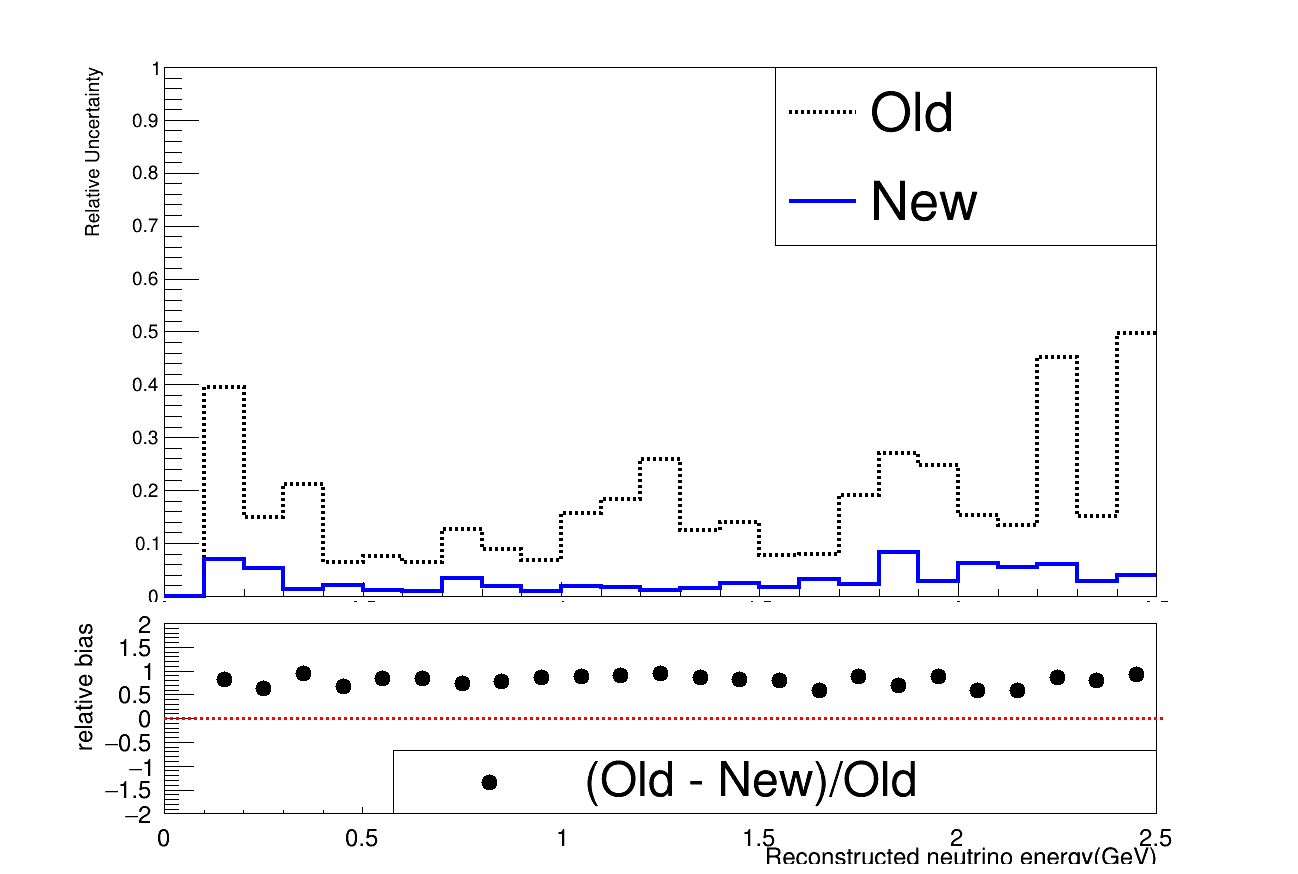 nueCC FC
Relative uncertainty
nueCC FC: Spectrum
Normalized to same POT
By recovering WMYZ detvar sample statistics, distribution of new sample shows smoother distribution than old sample. 
Relative uncertainty of new sample is lower than old sample.
4
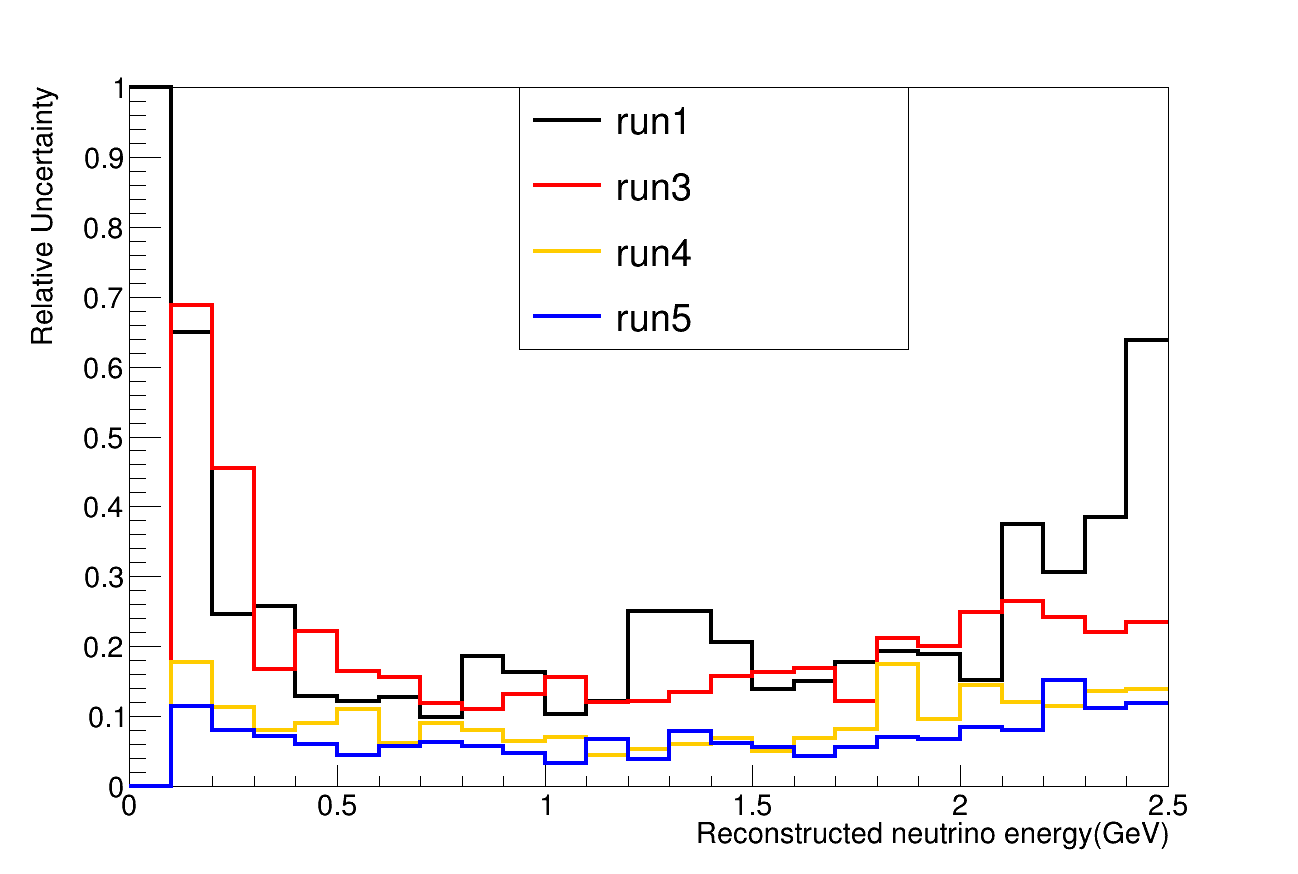 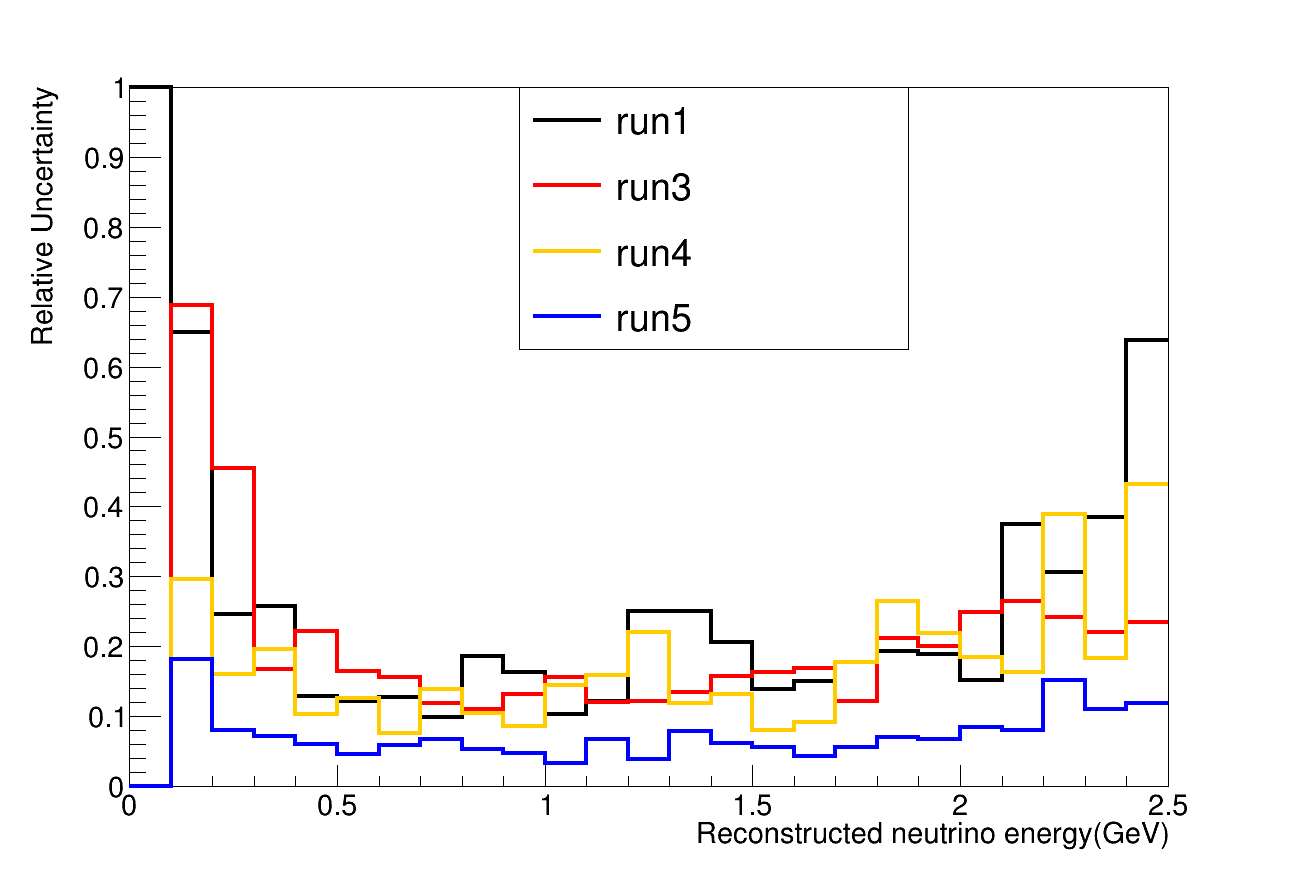 Run4
old sample
new sample
With recovered statistics, run4 detector systematics is similar with run5.
5
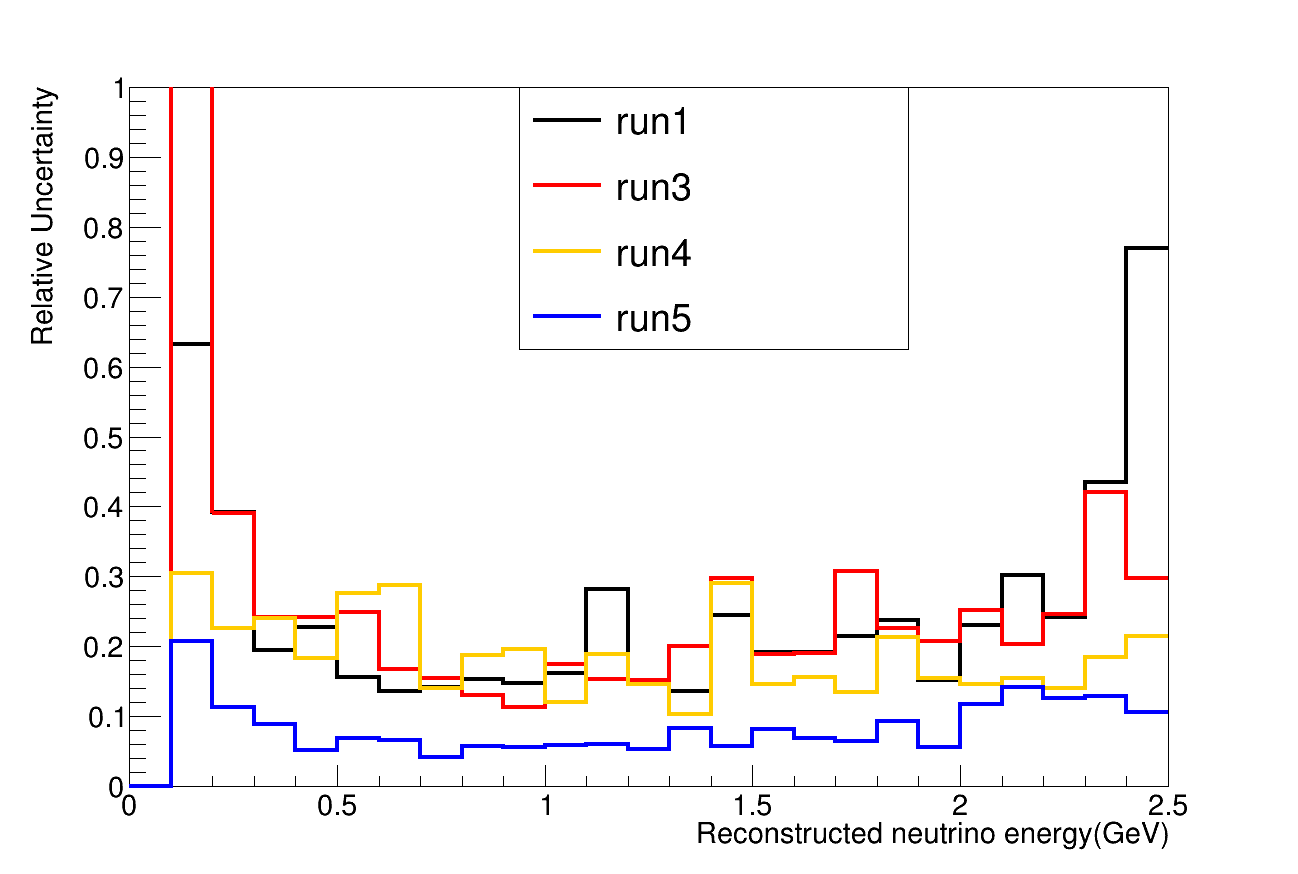 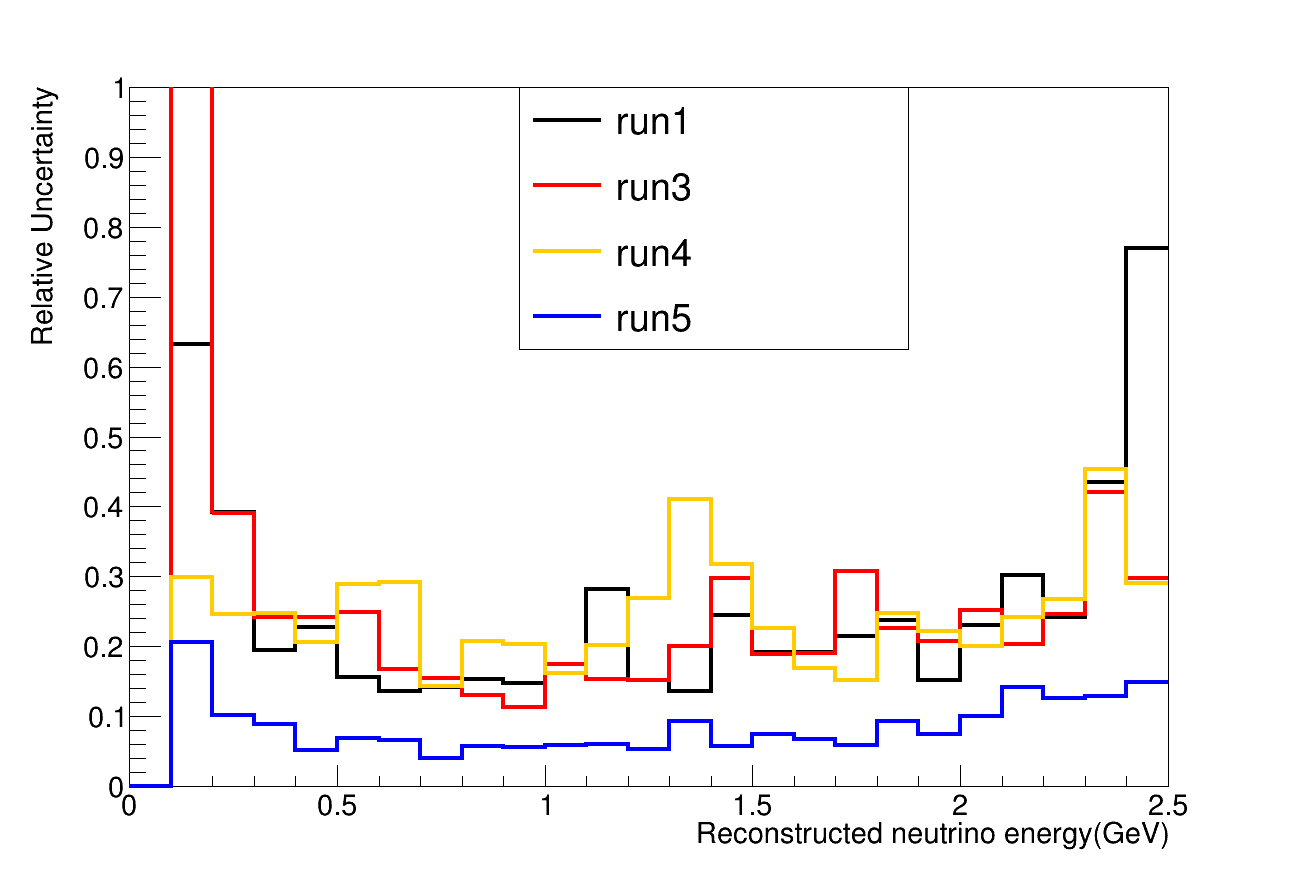 old sample
new sample
However, Run4 nueCC PC new(sample) uncertainty is still similar to the old one. It dose not decrease with recovered statistic. this is strange. we are investing it.
6
Detector relative uncertainty
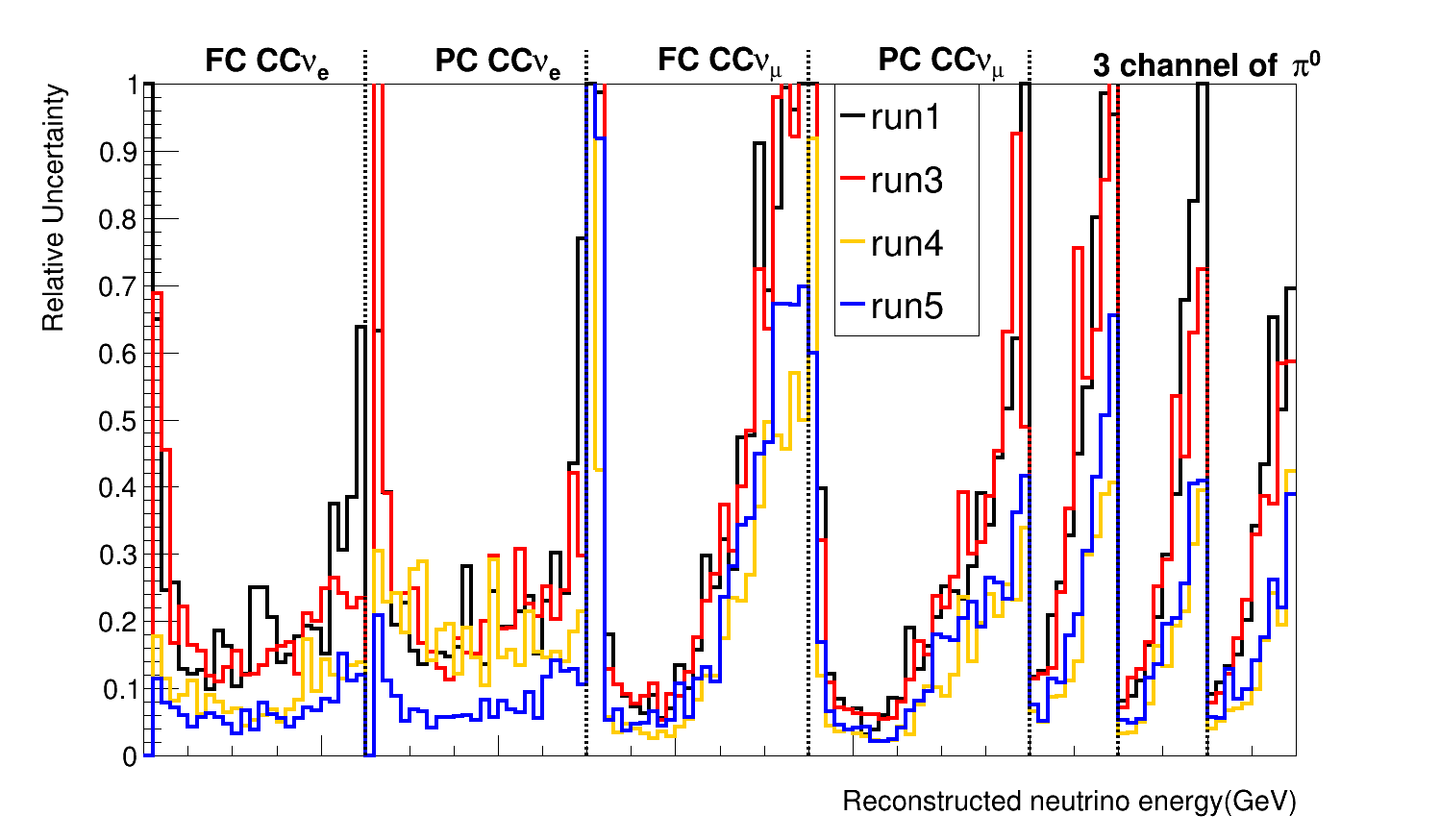 1000
2000
1000
2000
1000
1000
1000
2000
1000
1000
2000
Det. Syst. of all seven channels of Run5 are smaller than those of Run1/3.
Det. Syst. of remaining six channels except nueCC PC are smaller than those of Run1/3.
7
Back Up
8
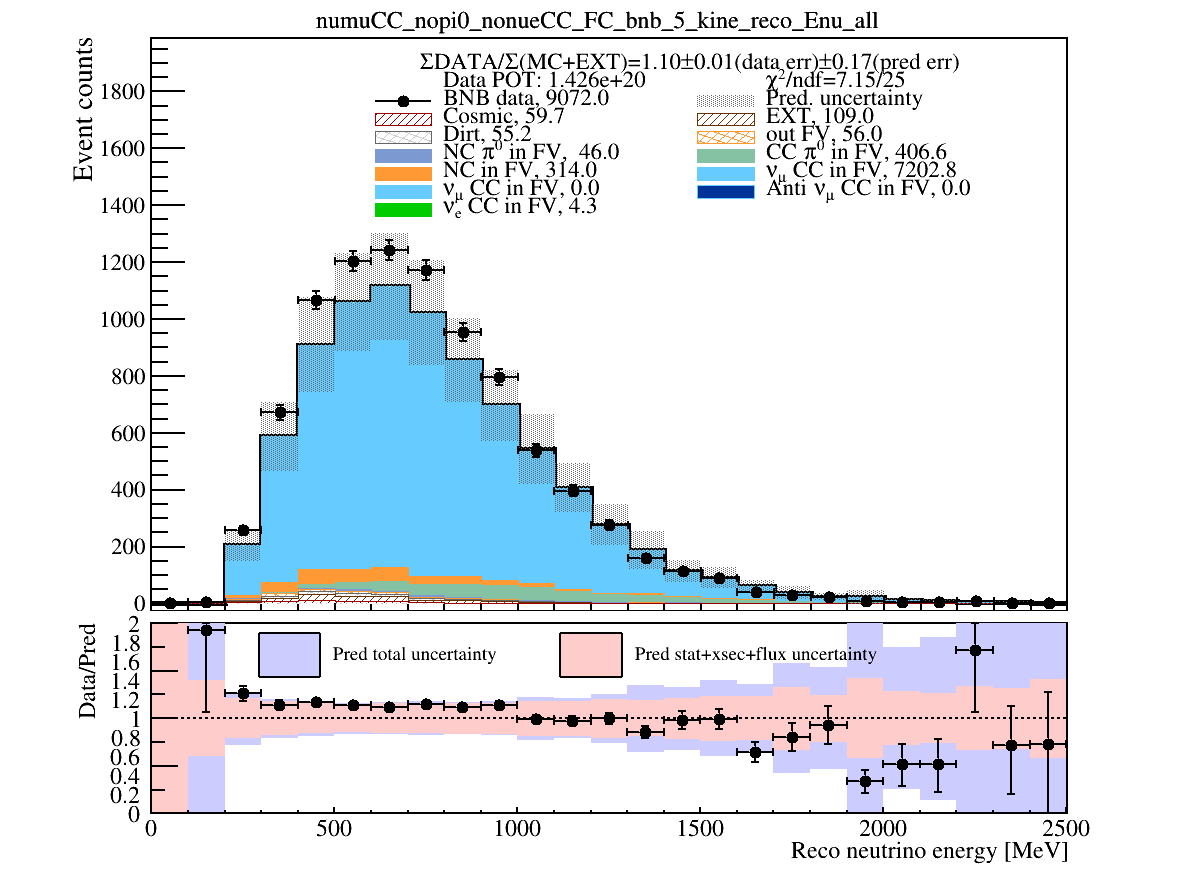 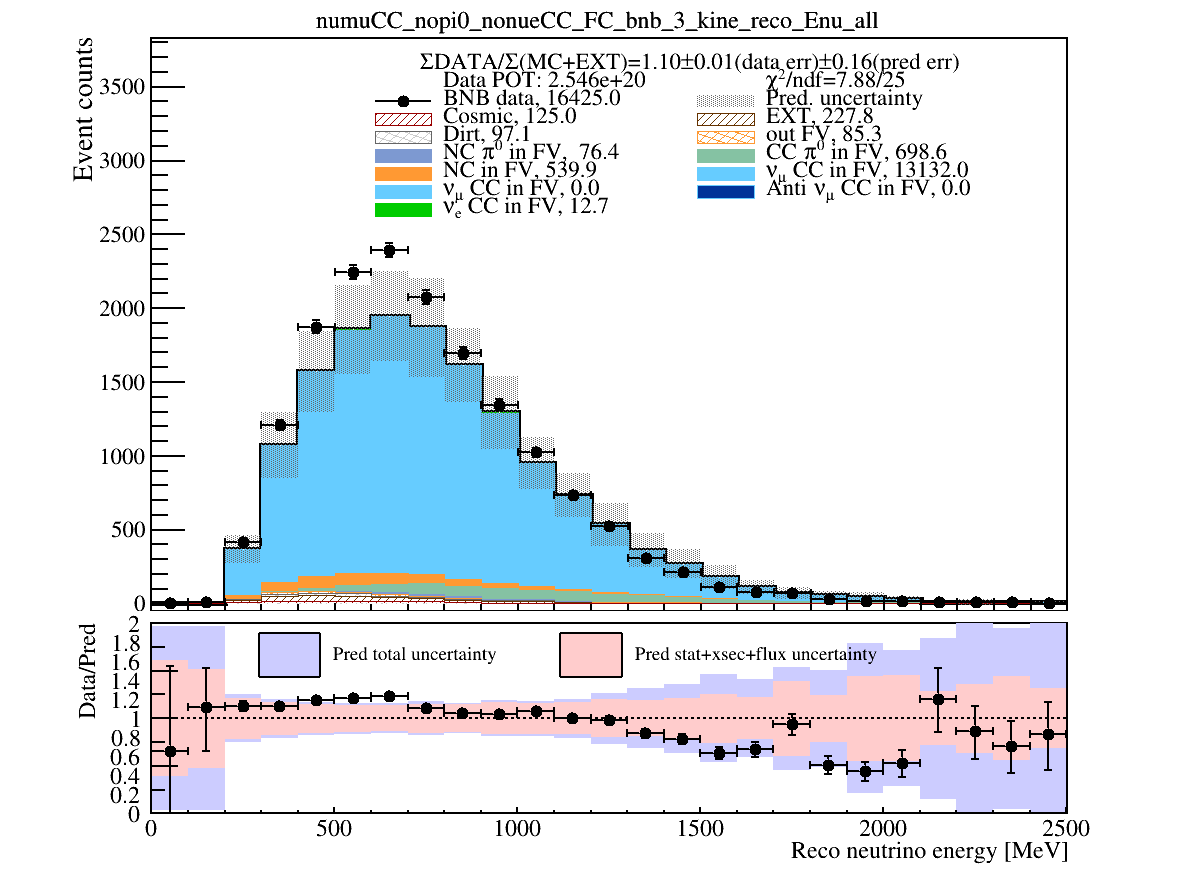 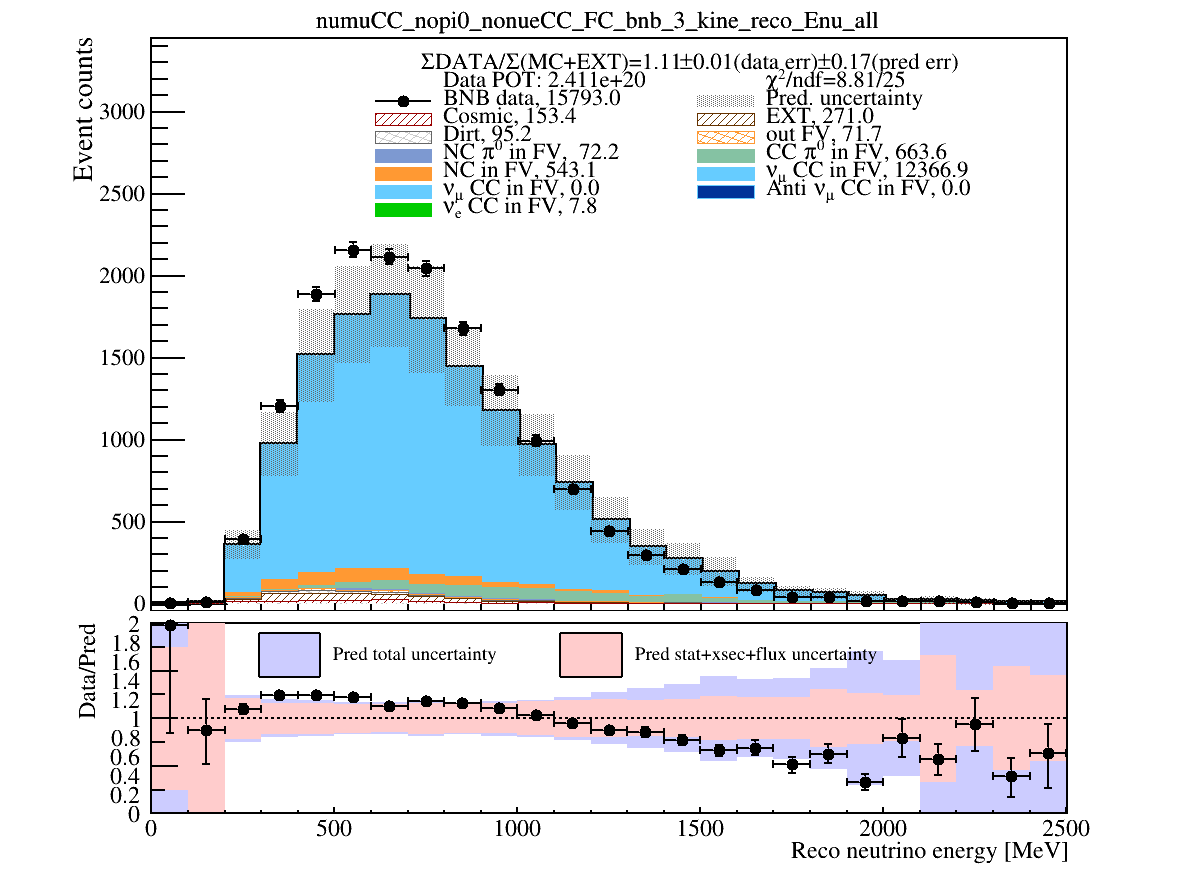 Run1
Run2
Run3
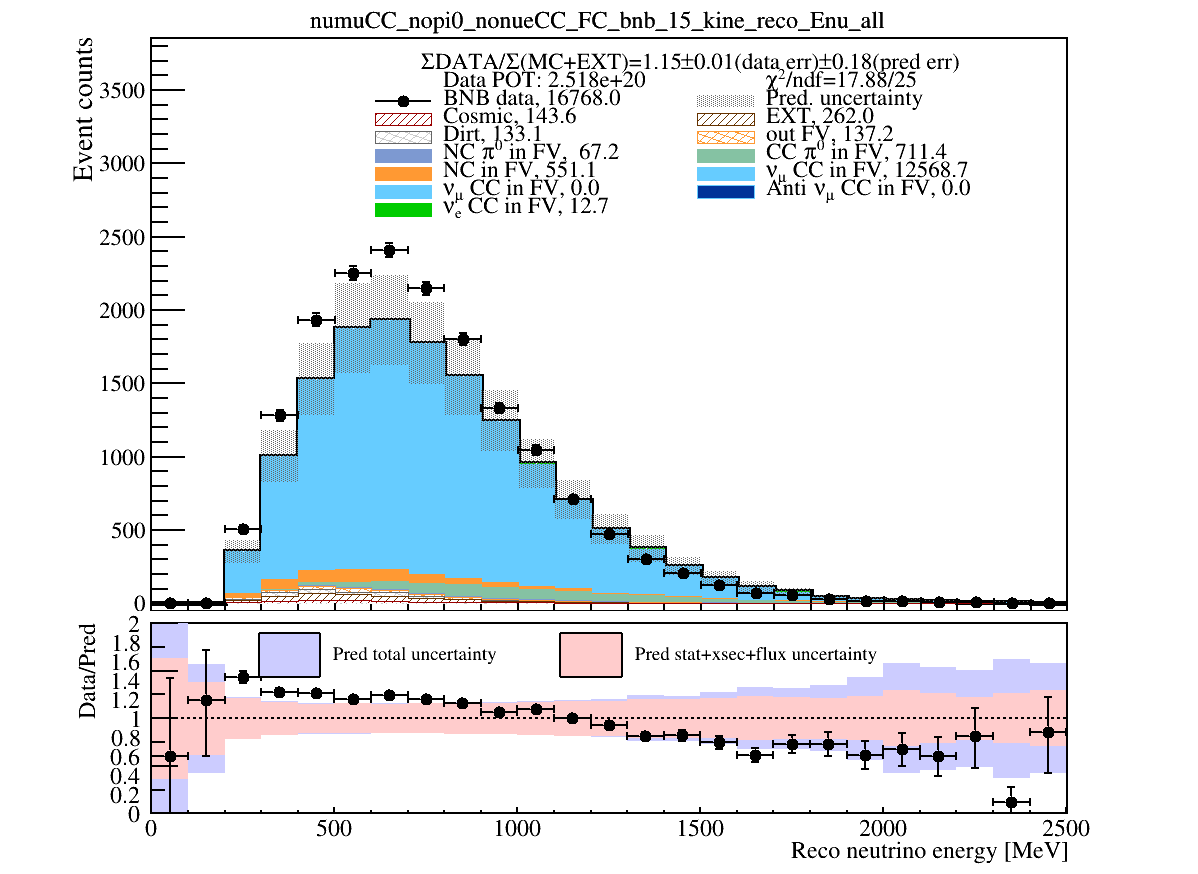 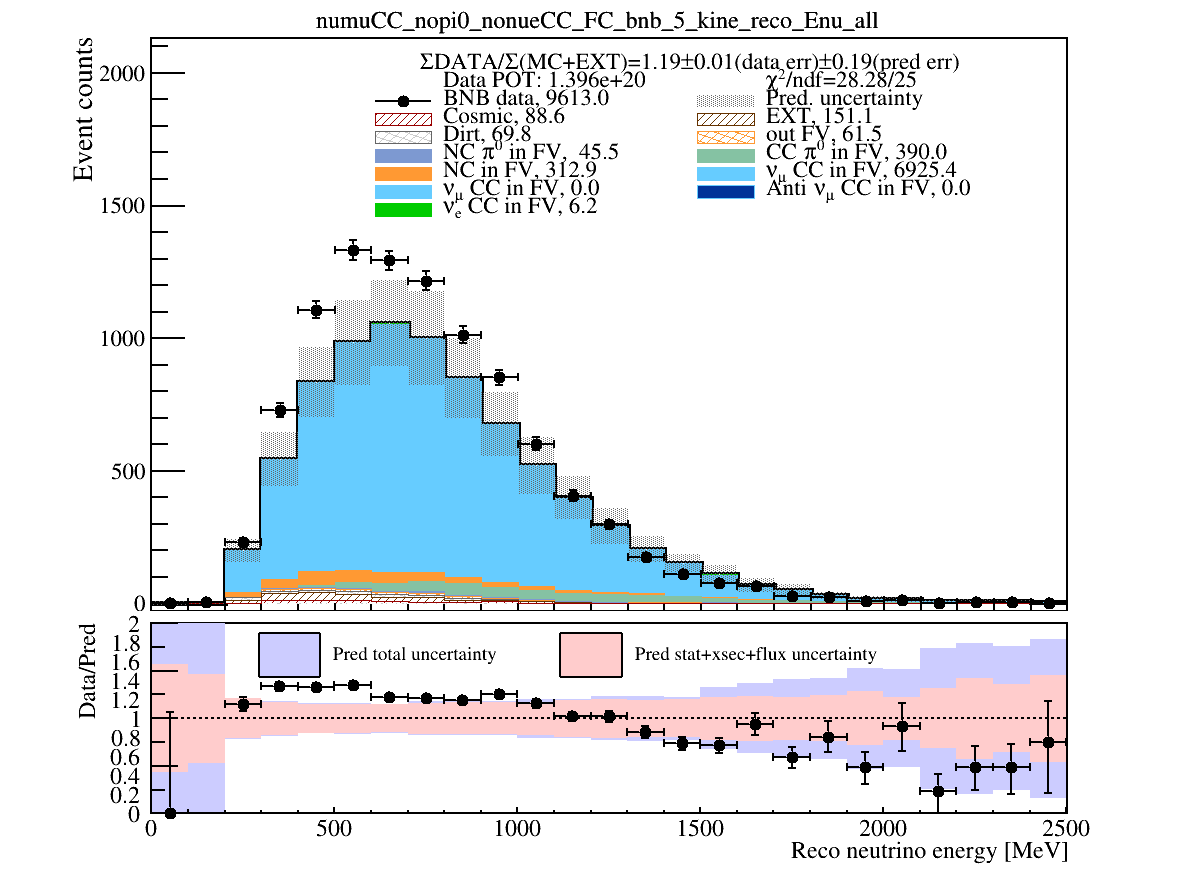 Run4
Run5
9
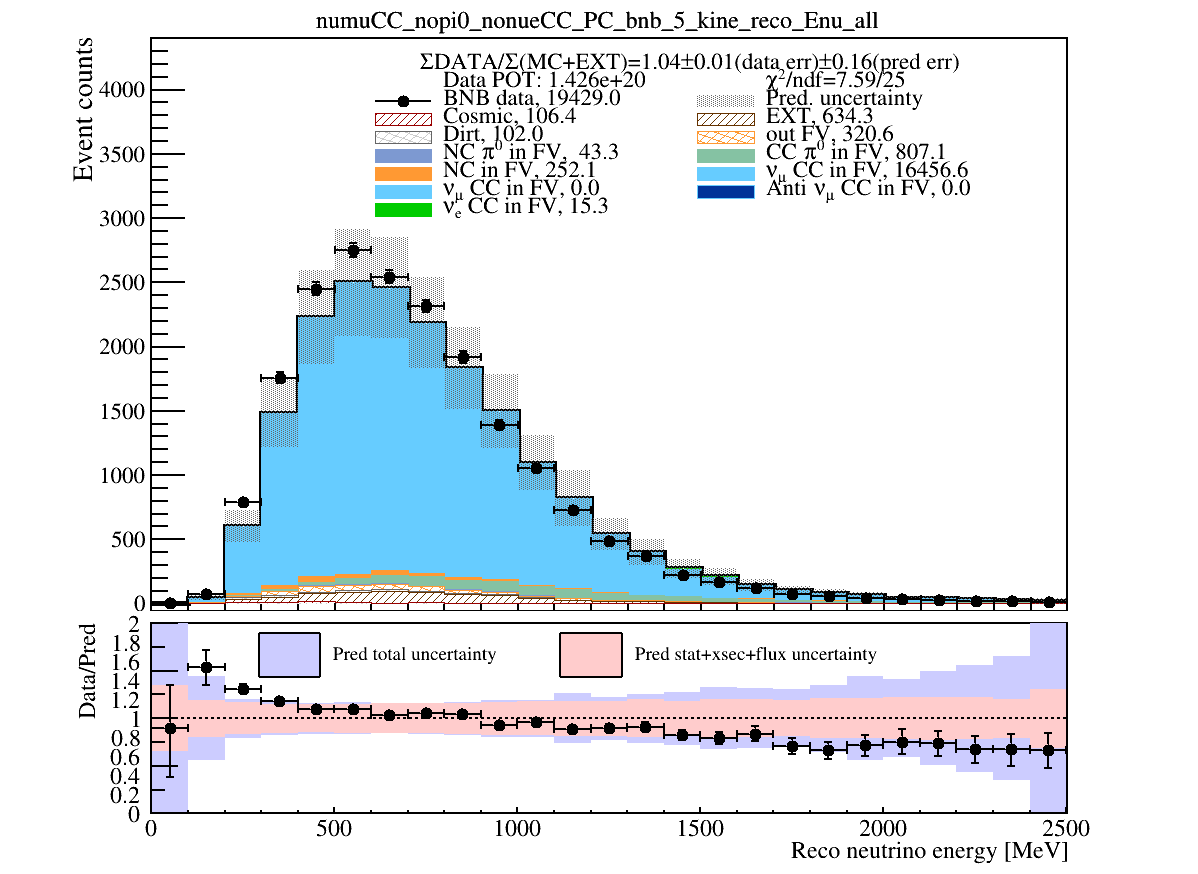 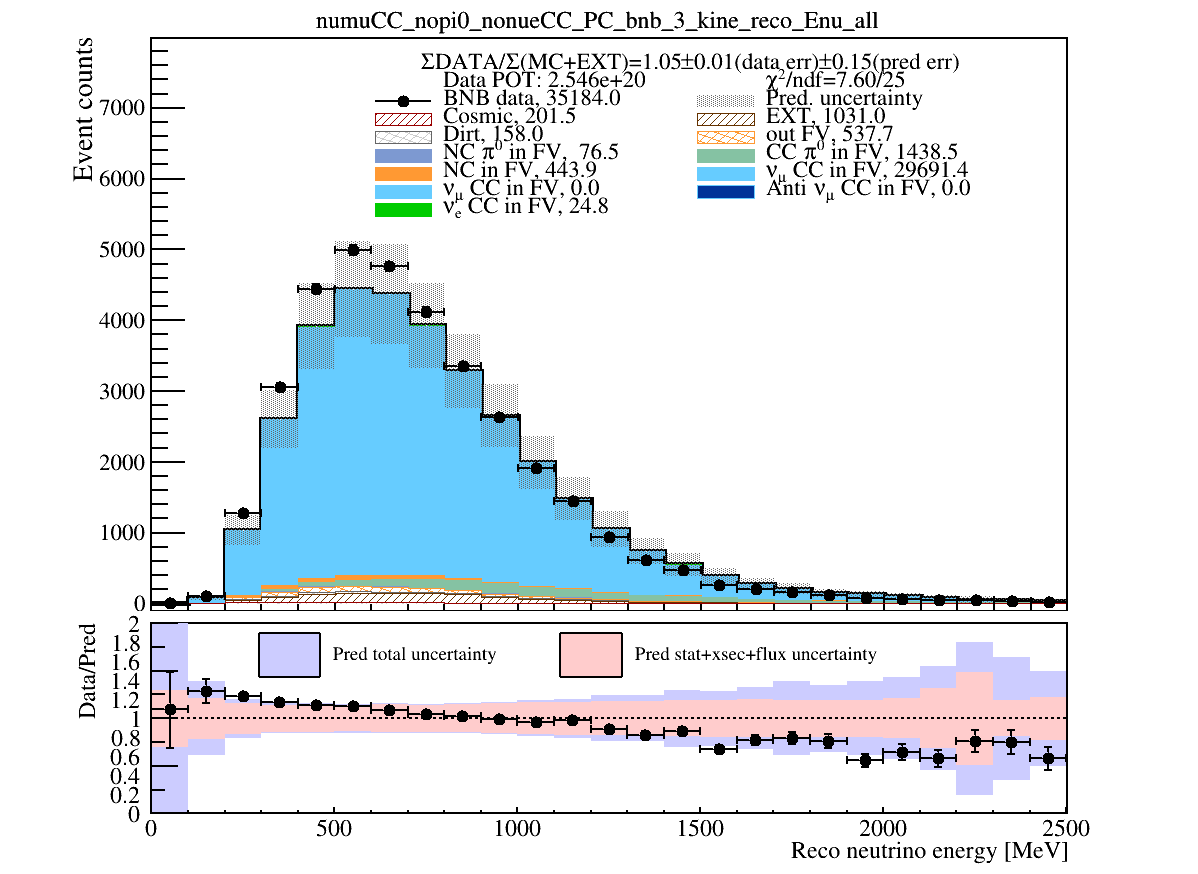 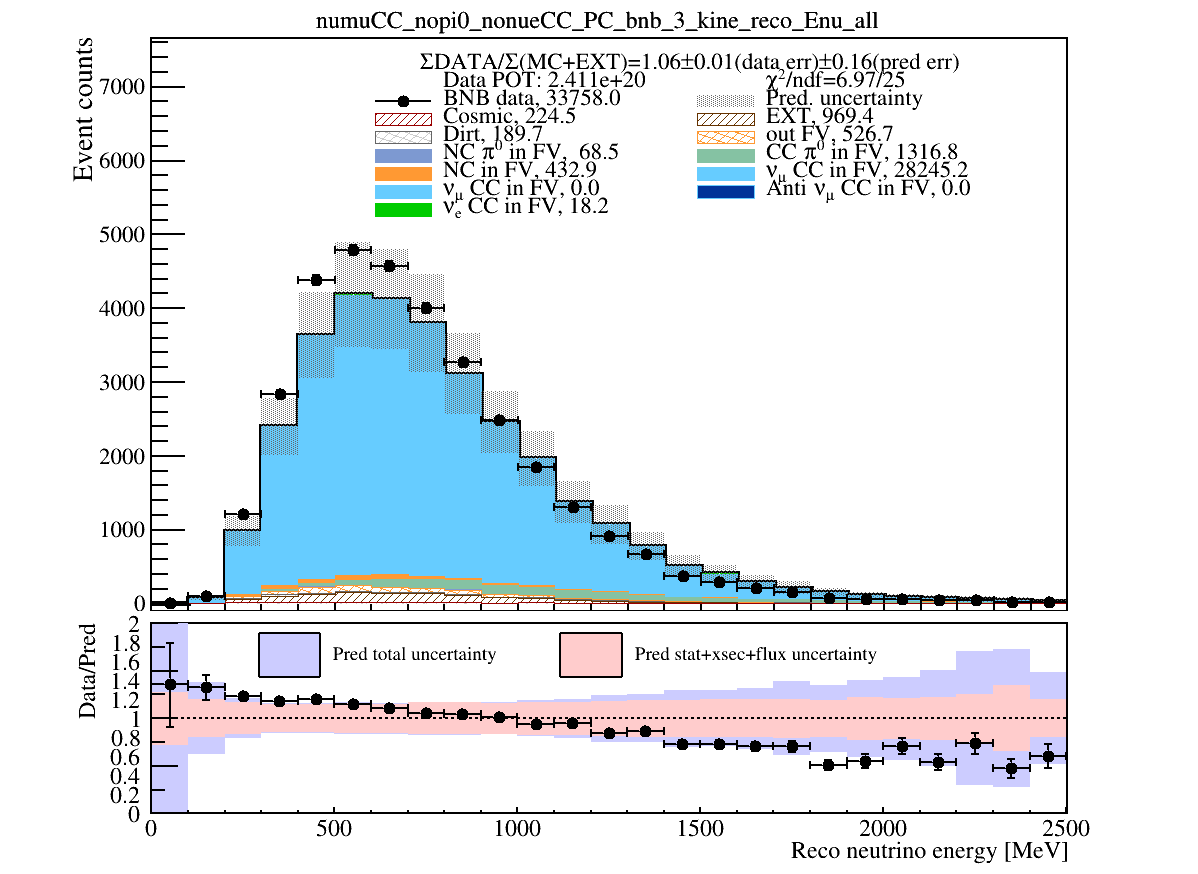 Run1
Run2
Run3
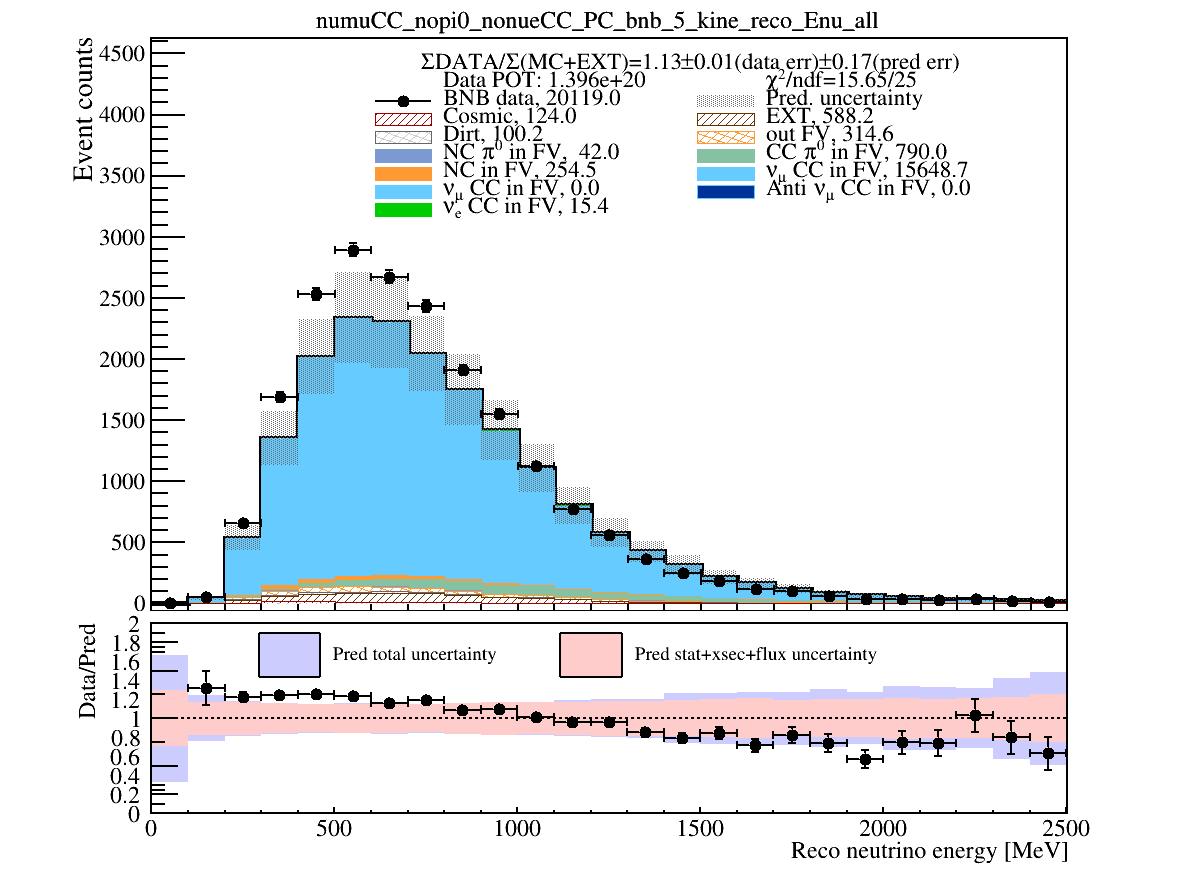 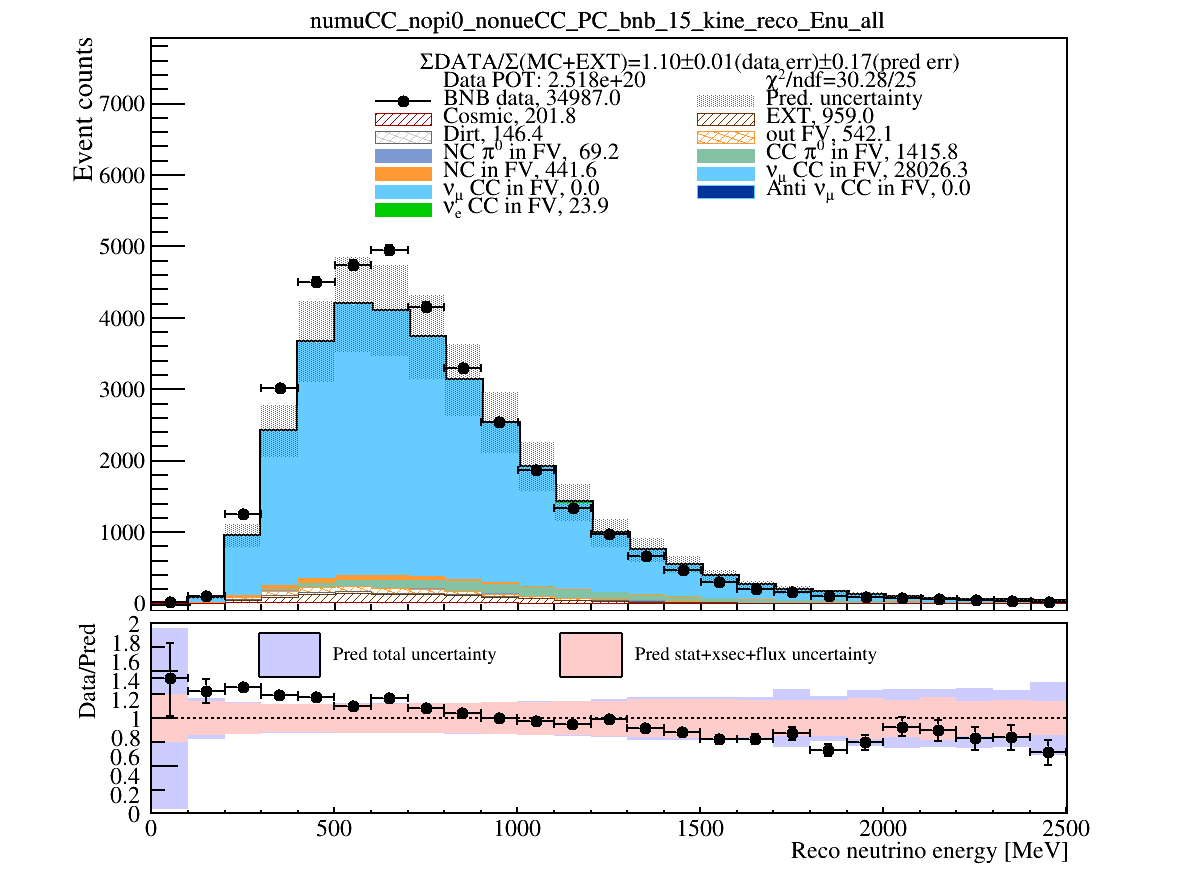 Run4
Run5
10
Previous result: Flux and Cross section Result
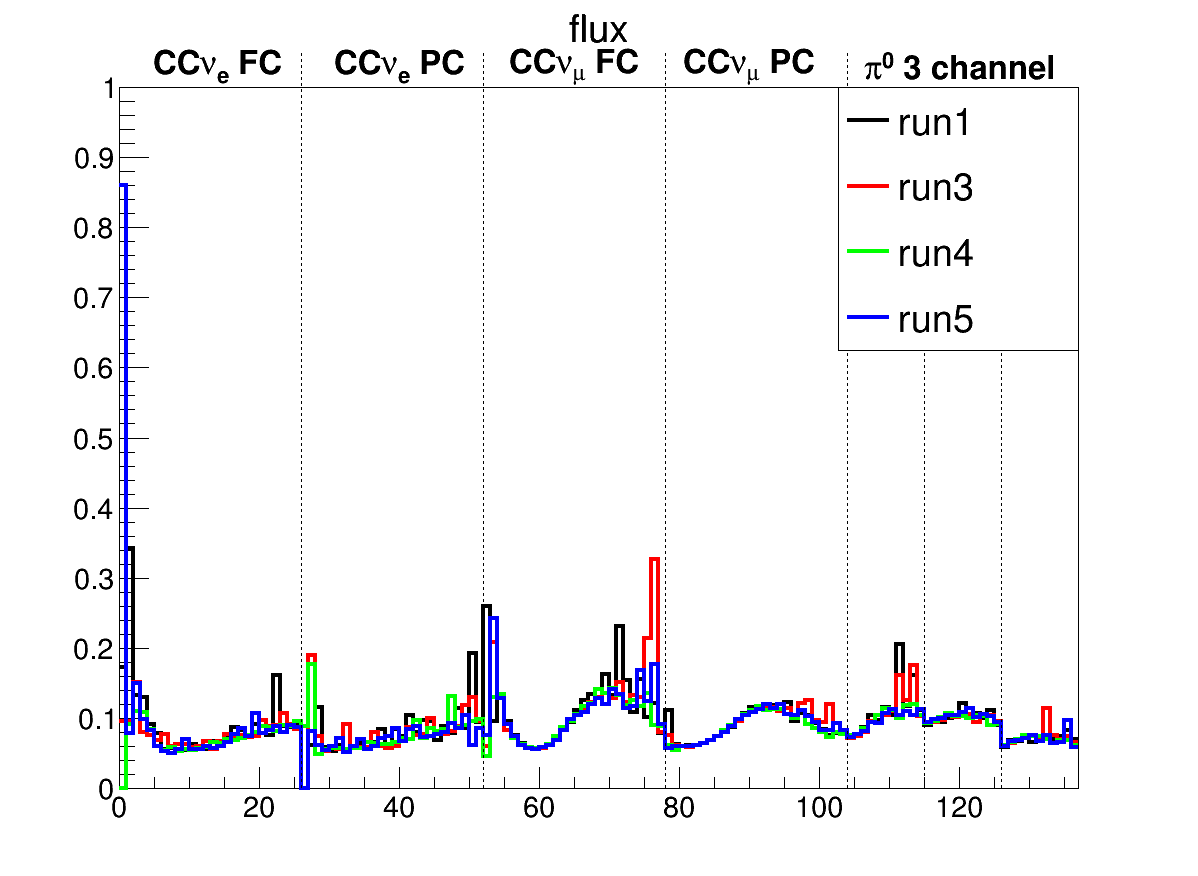 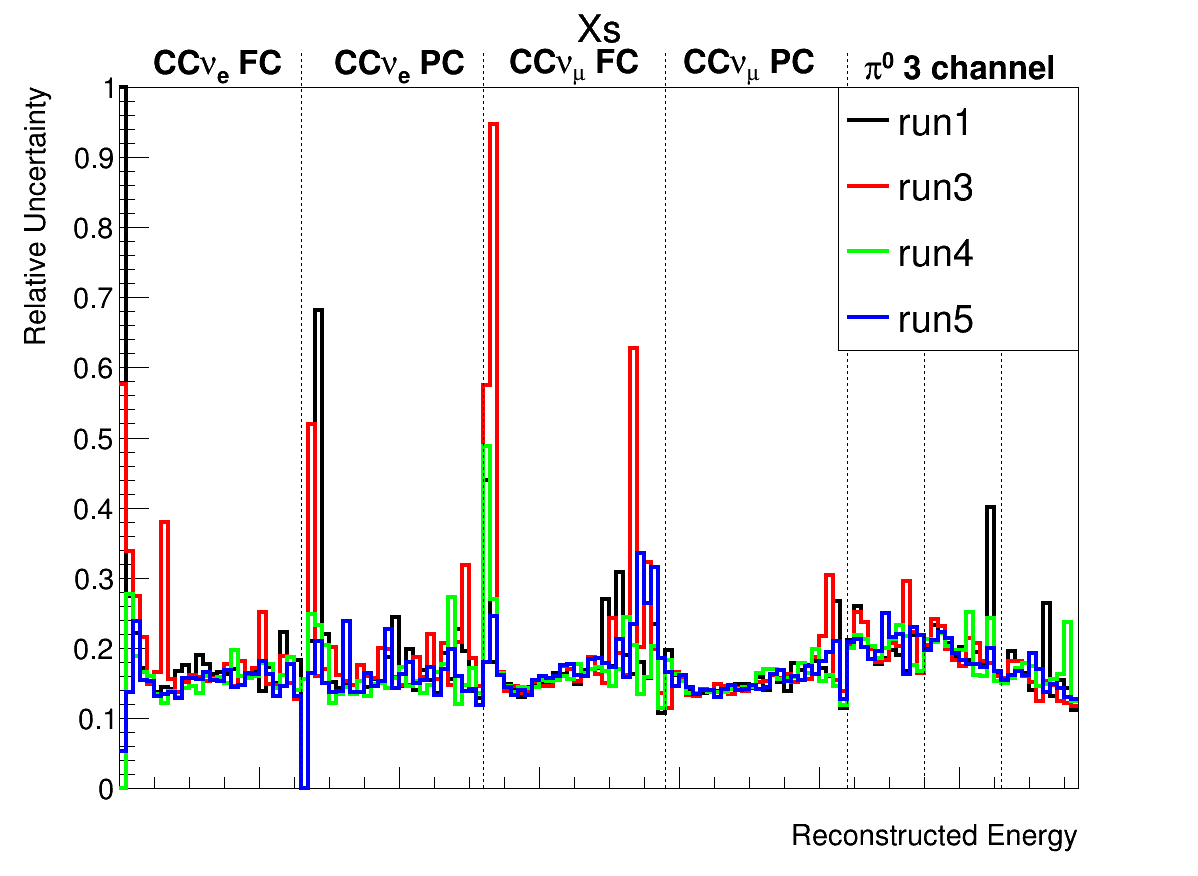 Flux uncertainty
Cross section uncertainty
Flux
Cross section
MC statistics
Systematic uncertainties of Run4/5 are well consistent with Run1/3.
11
Details in Docdb-43590.
12
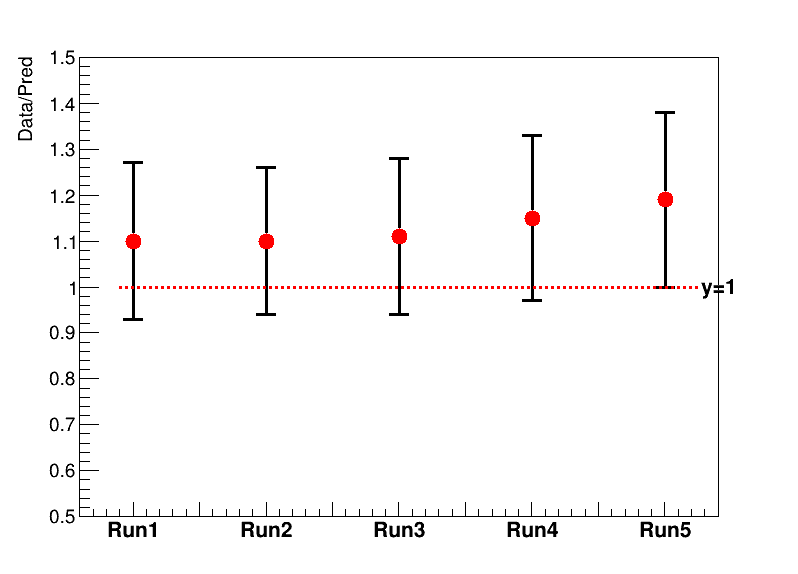 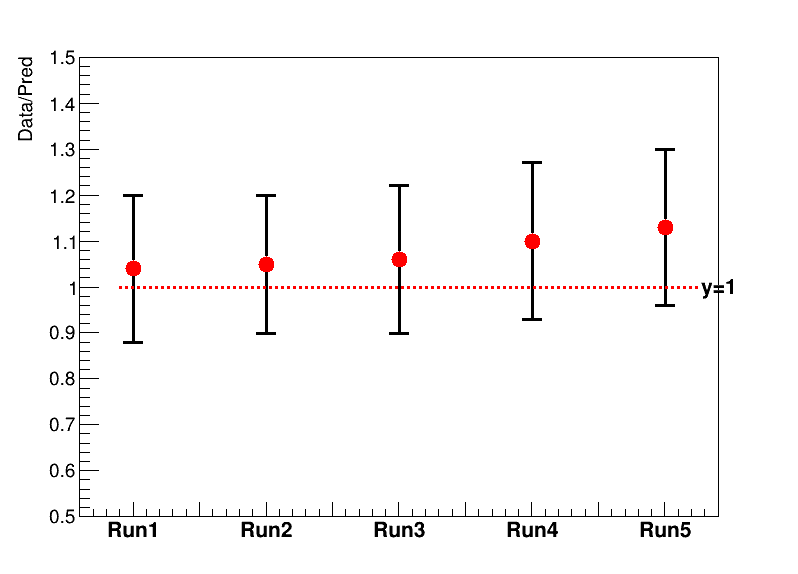 Error bar  from  statistical error and full systemic uncertainty.
Run4 and Run5 ratio are slightly higher than Run1-3.
13
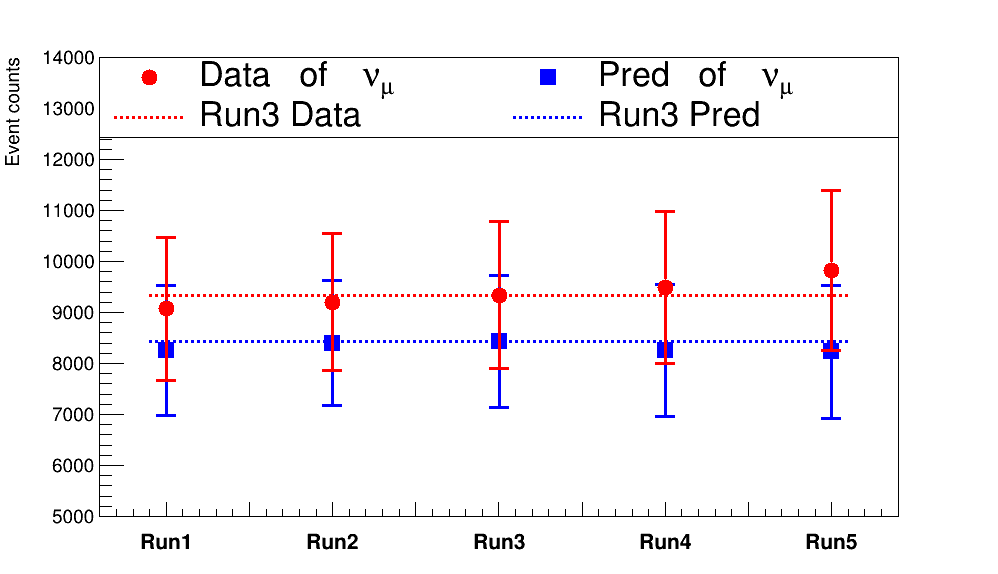 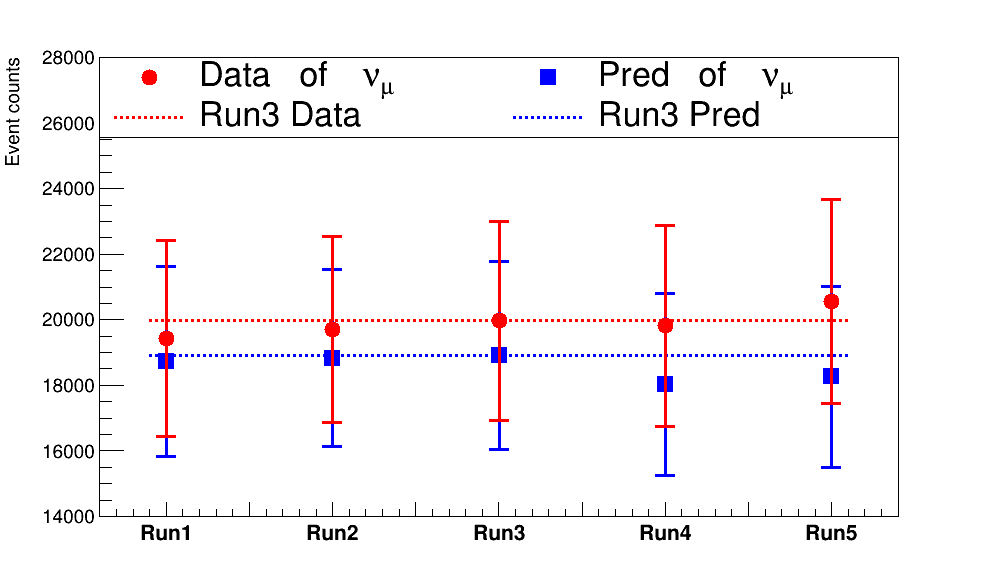 Data and Pred at different runs are normalized to same POT(1.4e20).
Data error bar  from statistical uncertainty and full systemic uncertainty.
Pred error bar from full sys uncertainty.
Selected numuCC data in Run5 is slightly higher than Run1-3 in average.
14
Summary
15